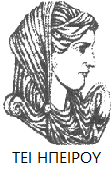 Ελληνική Δημοκρατία
Τεχνολογικό Εκπαιδευτικό Ίδρυμα Ηπείρου
Βιομετρία - Γεωργικός Πειραματισμός
Ενότητα 10 : Διωνυμική κατανομή

Γεράσιμος Μελετίου
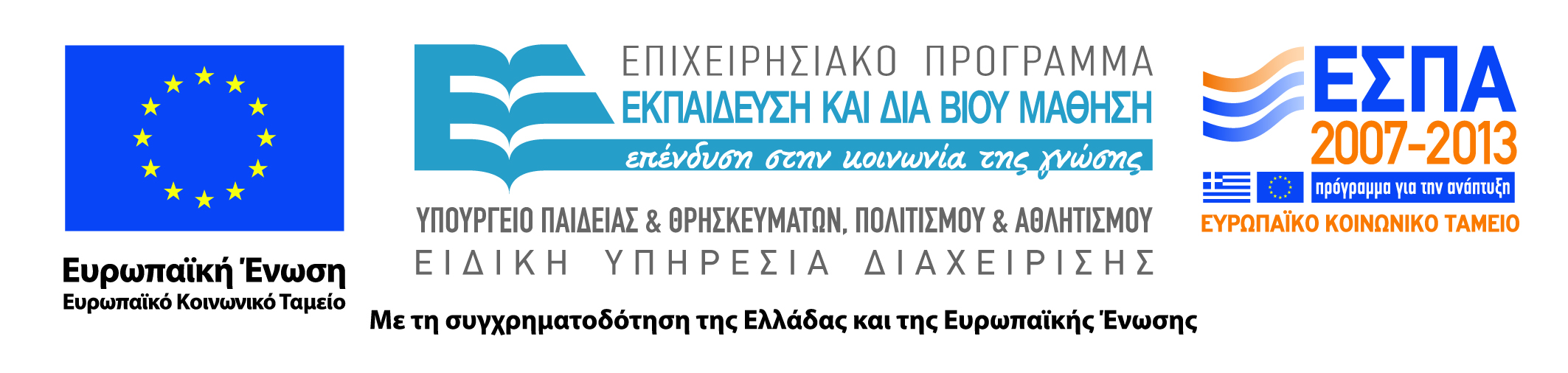 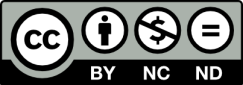 Ανοιχτά Ακαδημαϊκά Μαθήματα στο ΤΕΙ Ηπείρου
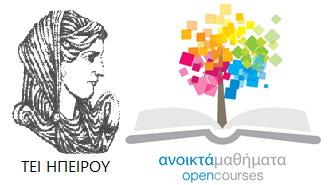 Τμήμα Τεχνολόγων Γεωπόνων
Βιομετρία - Γεωργικός Πειραματισμός
Ενότητα 10: Διωνυμική κατανομή

Γεράσιμος Μελετίου
Καθηγητής
Άρτα, 2015
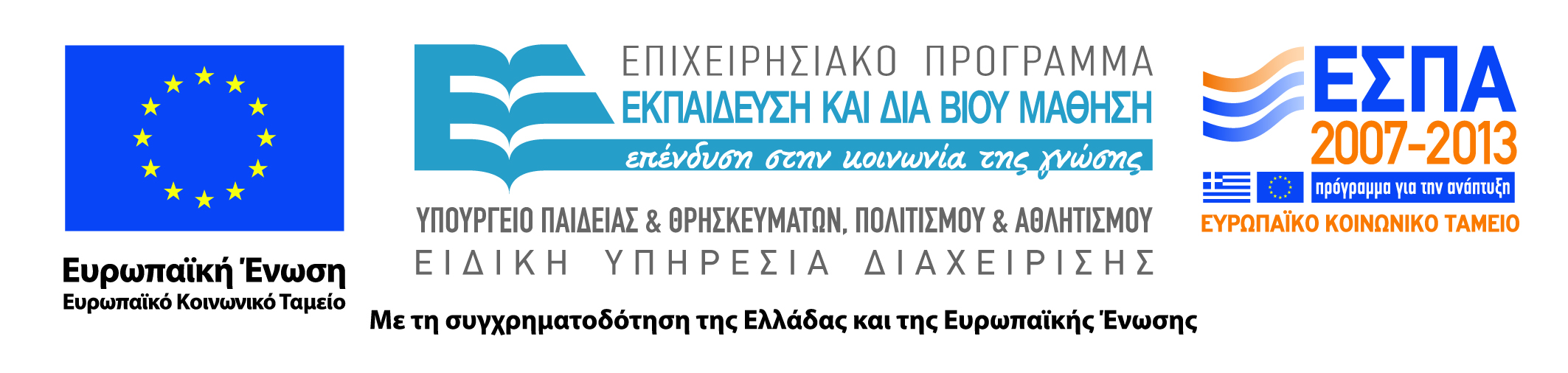 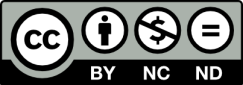 Άδειες Χρήσης
Το παρόν εκπαιδευτικό υλικό υπόκειται σε άδειες χρήσης Creative Commons. 
Για εκπαιδευτικό υλικό, όπως εικόνες, που υπόκειται σε άλλου τύπου άδειας χρήσης, η άδεια χρήσης αναφέρεται ρητώς.
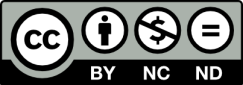 3
Χρηματοδότηση
Το έργο υλοποιείται στο πλαίσιο του Επιχειρησιακού Προγράμματος «Εκπαίδευση και Δια Βίου Μάθηση» και συγχρηματοδοτείται από την Ευρωπαϊκή Ένωση (Ευρωπαϊκό Κοινωνικό Ταμείο) και από εθνικούς πόρους.
Το έργο «Ανοικτά Ακαδημαϊκά Μαθήματα στο TEI Ηπείρου» έχει χρηματοδοτήσει μόνο τη αναδιαμόρφωση του εκπαιδευτικού υλικού.
Το παρόν εκπαιδευτικό υλικό έχει αναπτυχθεί στα πλαίσια του εκπαιδευτικού έργου του διδάσκοντα.
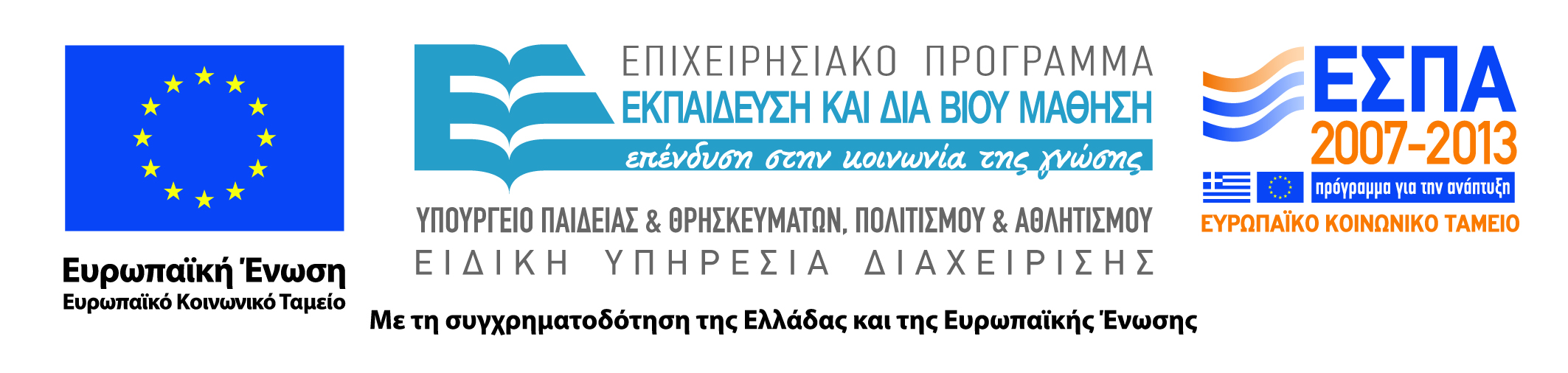 Σκοποί  ενότητας
Μελέτη της διωνυμικής κατανομής τόσο θεωρητικά όσο και μέσω παραδειγμάτων
5
Περιεχόμενα ενότητας
Θεωρητικές κατανομές
Η δυωνυμική κατανομή
Μέση τιμή και διακύμανση της δυωνυμικής κατανομής
6
Θεωρητικές κατανομές
Προκύπτουν κάτω από ορισμένες υποθέσεις 
Αποτελούν μαθηματικά μοντέλα για την περιγραφή τυχαίων μεταβλητών της πράξης
7
Θεωρητικές κατανομές (2)
Πώς κρίνουμε αν ορισμένη θεωρητική κατανομή είναι κατάλληλη να περιγράψει την τ.μ. που μας ενδιαφέρει;
Δύο είναι οι τρόποι:
αν οι υποθέσεις της θεωρητικής κατανομής ισχύουν, με καλή προσέγγιση 
αν οδηγήσει σ’ αυτό το συμπέρασμα ο στατιστικός έλεγχος καλής προσαρμογής (βλ.κεφ.14)
8
Η Δυωνυμική κατανομή
τυχαίο πείραμα με δύο δυνατά αποτελέσματα: «επιτυχία», «αποτυχία»
p  η πιθανότητα επιτυχίας -ίδια σε κάθε επανάληψη του πειράματος
Χ ο αριθμός των «επιτυχιών» σε n ανεξάρτητες επαναλήψεις του πειράματος
9
Η Δυωνυμική κατανομή (2)
Παραδείγματα:
Η Χ μπορεί να είναι:
Ο αριθμός των κοριτσιών σε 5 γεννήσεις
Ο αριθμός των ελαττωματικών σε τυχαίο δείγμα n προϊόντων από μια πάρα πολύ μεγάλη παρτίδα
Ο αριθμός των καπνιστών σε τυχαίο δείγμα n φοιτητών
10
Η Δυωνυμική κατανομή (3)
Η κατανομή πιθανοτήτων της Χ ορίζεται από την συνάρτηση:
					   , x = 0, 1, 2, …, n
Η δυωνυμική κατανομή προσδιορίζεται πλήρως από τις παραμέτρους n και p.
Γράφουμε ΧΒ(n, p) και διαβάζουμε “η Χ ακολουθεί τη δυωνυμική κατανομή με παραμέτρους n και p”.
11
Η Δυωνυμική κατανομή (4)
Το γράφημα της Δυωνυμικής κατανομής όταν n  4, για p  0.2 και p  0.5
12
Η Δυωνυμική κατανομή (5)
Οι συνδυασμοί των n πραγμάτων ανά x:
13
Η Δυωνυμική κατανομή (6)
Αθροιστική συνάρτηση πιθανότητας της Διωνυμικής κατανομής:
14
Παράδειγμα 1
Στα προϊόντα της 8Ε  που παράγονται μαζικά το 20% είναι ελαττωματικά 
Παίρνουμε ένα τυχαίο δείγμα n = 10 προϊόντων από τη μαζική παραγωγή
Εδώ «επιτυχία» σε μια λήψη είναι το να πάρουμε ελαττωματικό
Έστω Χ ο αριθμός των ελαττωματικών στο τυχαίο δείγμα των 10 προϊόντων
15
Παράδειγμα 1 (2)
Ένα προϊόν μπορεί να είναι είτε ελαττωματικό είτε καλό
Η πιθανότητα ελαττωματικού είναι σταθερή σε κάθε λήψη (η πολύ μεγάλη παραγωγή εξασφαλίζει ότι αν πάρουμε ένα ελαττωματικό δεν αλλάζει το ποσοστό στα υπόλοιπα)
Το δείγμα είναι τυχαίο
16
Παράδειγμα 1 (3)
Άρα η Χ ακολουθεί την Β(n,p) με n=10 και p=0.20 απ’ όπου υπολογίζουμε:
17
Παράδειγμα 1 (4)
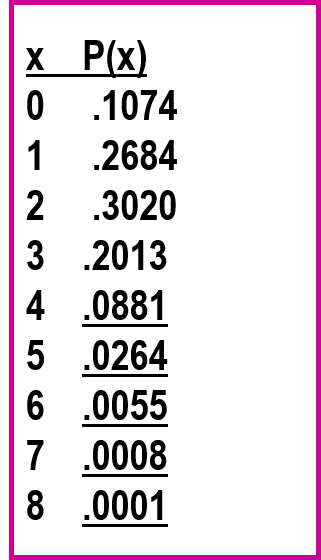 Τις ίδιες πιθανότητες μπορούμε να πάρουμε από τον πίνακα 1 στο τέλος του βιβλίου απ’ όπου η κατανομή
18
Παράδειγμα 1 (5)
Στον πίνακα 2 στο τέλος του βιβλίου δίνεται η αθροιστική Δυωνυμική για διαφορετικές τιμές των n και p.
Έτσι π.χ. αν θέλουμε να υπολογίσουμε την πιθανότητα να πάρουμε στο δείγμα περισσότερο από 2 ελαττωματικά
Υπολογίζουμε:
19
Παράδειγμα 2
Τα μισά από τα αυτοκίνητα που κυκλοφορούν σε μία πόλη έχουν ηλικία μεγαλύτερη των 10 ετών. 
Σε τυχαίο δείγμα 20 αυτοκινήτων της πόλης αυτής, ποια είναι η πιθανότητα να βρούμε περισσότερα από 10 αυτοκίνητα τόσο παλιά;
Για p = 0.5 και n = 20:
20
Παράδειγμα 3
Αν σε n  10 ρίψεις ενός νομίσματος εμφανίστηκε 2 φορές η όψη «γράμματα», ποια είναι η πιθανότητα το νόμισμα να είναι «μη δολιευμένο»;
21
Μέση τιμή και Διακύμανση της Δυωνυμικής Κατανομής
Μέση τιμή:
	 E(X) = np
Διακύμανση:
	 V(X) = np(1-p)
22
Παράδειγμα 4
Μια μηχανή παράγει μαζικά βαλβίδες από τις οποίες ποσοστό 1% είναι ελαττωματικές. Αν για τη συναρμολόγηση ενός μηχανήματος απαιτούνται 10 τέτοιες βαλβίδες, πόσες ελαττωματικές βαλβίδες θα πρέπει να περιμένουμε ότι υπάρχουν, κατά μέσο όρο, ανά μηχάνημα;
23
Παράδειγμα 4 (2)
Αν Χ ο αριθμός των ελαττωματικών βαλβίδων στο δείγμα των 10, η κατανομή της Χ είναι η Β(10, 0.01).  Επομένως:

Έτσι, σε μια παρτίδα 1000 μηχανημάτων περιμένουμε να εμφανίσουν βλάβη συνολικά τα 1000(0.1) = 10
24
Η αναλογία των επιτυχιών στο δείγμα
και αποδεικνύεται εύκολα ότι ισχύει:
25
Παράδειγμα 5
Για την αγορά μεγάλης παραγγελίας μπουκαλιών, συμφωνήθηκε η αναλογία των ελαττωματικών p να μην είναι μεγαλύτερη από 10%  και μαζί η ακόλουθη δειγματοληψία αποδοχής: αν σε τυχαίο δείγμα 20 μπουκαλιών ο αγοραστής βρίσκει περισσότερα από ένα ελαττωματικά θα απορρίπτει την παραγγελία, διαφορετικά θα την δέχεται.
26
Παράδειγμα 5 (2)
Κίνδυνος του παραγωγού: να απορρίπτεται η παραγγελία παρόλο που είναι όπως συμφωνήθηκε
Κίνδυνος του αγοραστή: να δέχεται την παραγγελία παρόλο που το ποσοστό των ελαττωματικών είναι πιο μεγάλο από όσο συμφωνήθηκε
27
Παράδειγμα 5 (3)
Έστω Χ ο αριθμός των ελαττωματικών στο δείγμα των 20
Αν η παραγγελία είναι όπως συμφωνήθηκε, η κατανομή της Χ είναι η Β (20, 0.10)
Ο κίνδυνος του παραγωγού:
28
Παράδειγμα 5 (4)
Αν η αναλογία των ελαττωματικών είναι μεγαλύτερη, έστω p=0.15, τότε ο κίνδυνος του αγοραστή είναι:


Προσδιορίστηκε από την  Β(20,0.15)
29
Βιβλιογραφία
Ζαχαροπούλου, Χ. (2009) Στατιστική Μέθοδοι - εφαρμογές (τόμος 1 και 2) 
Τσάντας, Ν., Χρ. Μωυσιάδης Ν. Μπαγιάτης και Θ. Χατζηπαντελής (1999) Ανάλυση δεδομένων με τη βοήθεια 	στατιστικών πακέτων : SPSS 7.5, Excel 97, S-Plus 3.3. Θεσσαλονίκη: Εκδόσεις Ζήτη. 
M.R. Spiegel: Πιθανότητες και Στατιστική (Schaum’s Outline Series), ελληνική μετάφραση Αθήνα, ΕΣΠΙ 1977
Σημείωμα Αναφοράς
Copyright Τεχνολογικό Ίδρυμα Ηπείρου. Γεράσιμος Μελετίου.
Βιομετρία - Γεωργικός Πειραματισμός. 
Έκδοση: 1.0 Άρτα, 2015. Διαθέσιμο από τη δικτυακή διεύθυνση:
http://eclass.teiep.gr/courses/TEXG118/
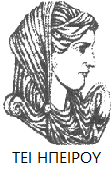 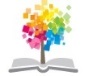 31
ΒΙΟΜΕΤΡΙΑ - ΓΕΩΡΓΙΚΟΣ ΠΕΙΡΑΜΑΤΙΣΜΟΣ, Ενότητα 10, ΤΜΗΜΑ ΤΕΧΝΟΛΟΓΩΝ ΓΕΩΠΟΝΩΝ, ΤΕΙ ΗΠΕΙΡΟΥ - Ανοιχτά Ακαδημαϊκά Μαθήματα στο ΤΕΙ Ηπείρου
Σημείωμα Αδειοδότησης
Το παρόν υλικό διατίθεται με τους όρους της άδειας χρήσης Creative Commons Αναφορά Δημιουργού-Μη Εμπορική Χρήση-Όχι Παράγωγα Έργα 4.0 Διεθνές [1] ή μεταγενέστερη. Εξαιρούνται τα αυτοτελή έργα τρίτων π.χ. φωτογραφίες, Διαγράμματα κ.λ.π., τα οποία εμπεριέχονται σε αυτό και τα οποία αναφέρονται μαζί με τους όρους χρήσης τους στο «Σημείωμα Χρήσης Έργων Τρίτων».
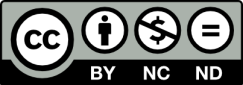 Ο δικαιούχος μπορεί να παρέχει στον αδειοδόχο ξεχωριστή άδεια να  χρησιμοποιεί το έργο για εμπορική χρήση, εφόσον αυτό του  ζητηθεί.
[1]
http://creativecommons.org/licenses/by-nc-nd/4.0/deed.el
Τέλος Ενότητας
Επεξεργασία: Δημήτριος Σουραβλιάς
Άρτα, 2015
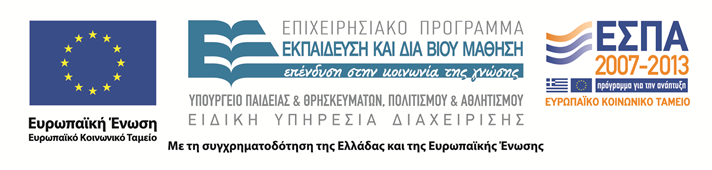 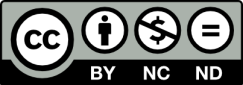 Σημειώματα
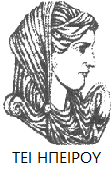 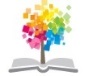 34
ΒΙΟΜΕΤΡΙΑ - ΓΕΩΡΓΙΚΟΣ ΠΕΙΡΑΜΑΤΙΣΜΟΣ, Ενότητα 10, ΤΜΗΜΑ ΤΕΧΝΟΛΟΓΩΝ ΓΕΩΠΟΝΩΝ, ΤΕΙ ΗΠΕΙΡΟΥ - Ανοιχτά Ακαδημαϊκά Μαθήματα στο ΤΕΙ Ηπείρου
Διατήρηση Σημειωμάτων
Οποιαδήποτε  αναπαραγωγή ή διασκευή του υλικού θα πρέπει  να συμπεριλαμβάνει:

το Σημείωμα Αναφοράς
το  Σημείωμα Αδειοδότησης
τη Δήλωση Διατήρησης Σημειωμάτων
το Σημείωμα Χρήσης Έργων Τρίτων (εφόσον υπάρχει) 

μαζί με τους συνοδευόμενους υπερσυνδέσμους.
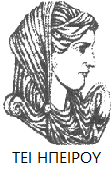 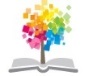 35
ΒΙΟΜΕΤΡΙΑ - ΓΕΩΡΓΙΚΟΣ ΠΕΙΡΑΜΑΤΙΣΜΟΣ, Ενότητα 10, ΤΜΗΜΑ ΤΕΧΝΟΛΟΓΩΝ ΓΕΩΠΟΝΩΝ, ΤΕΙ ΗΠΕΙΡΟΥ - Ανοιχτά Ακαδημαϊκά Μαθήματα στο ΤΕΙ Ηπείρου
Τέλος Ενότητας
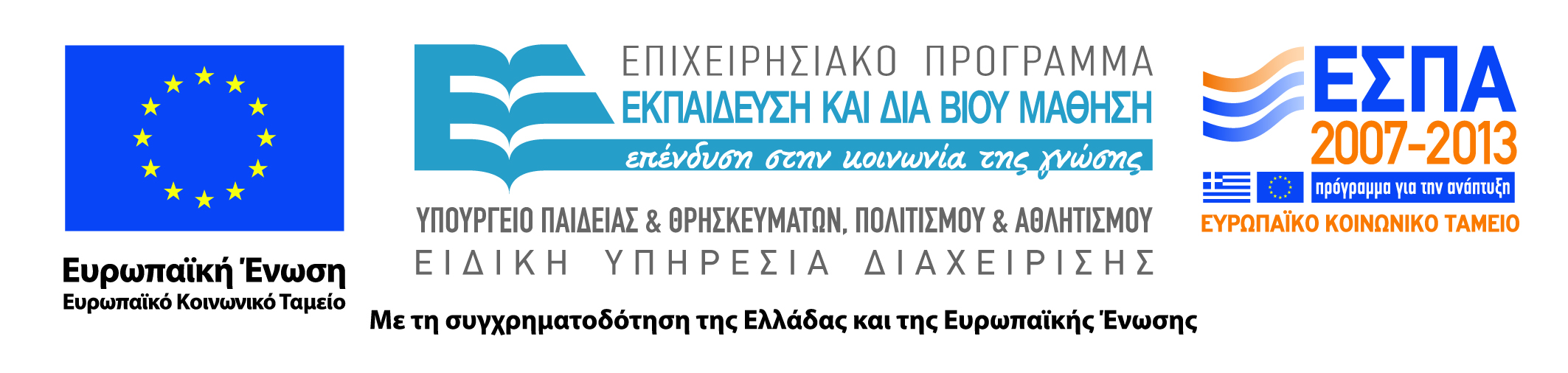 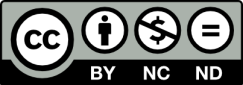